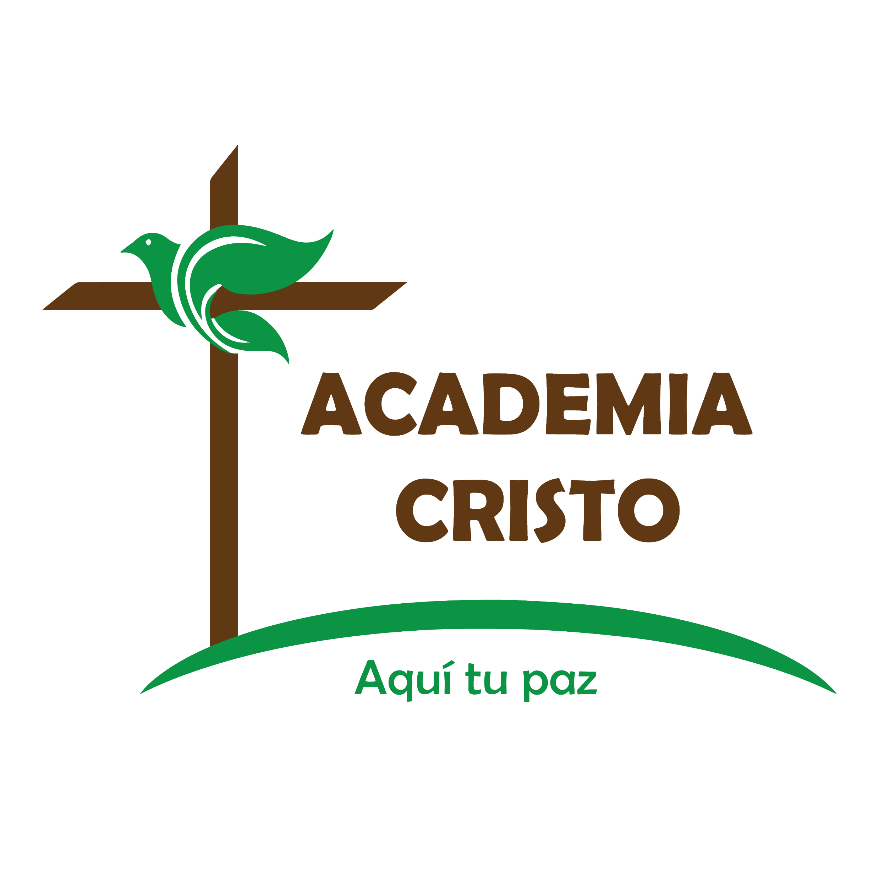 La Palabra Crece- Discípulo
Lección 6
Academia Cristo les Pide que:
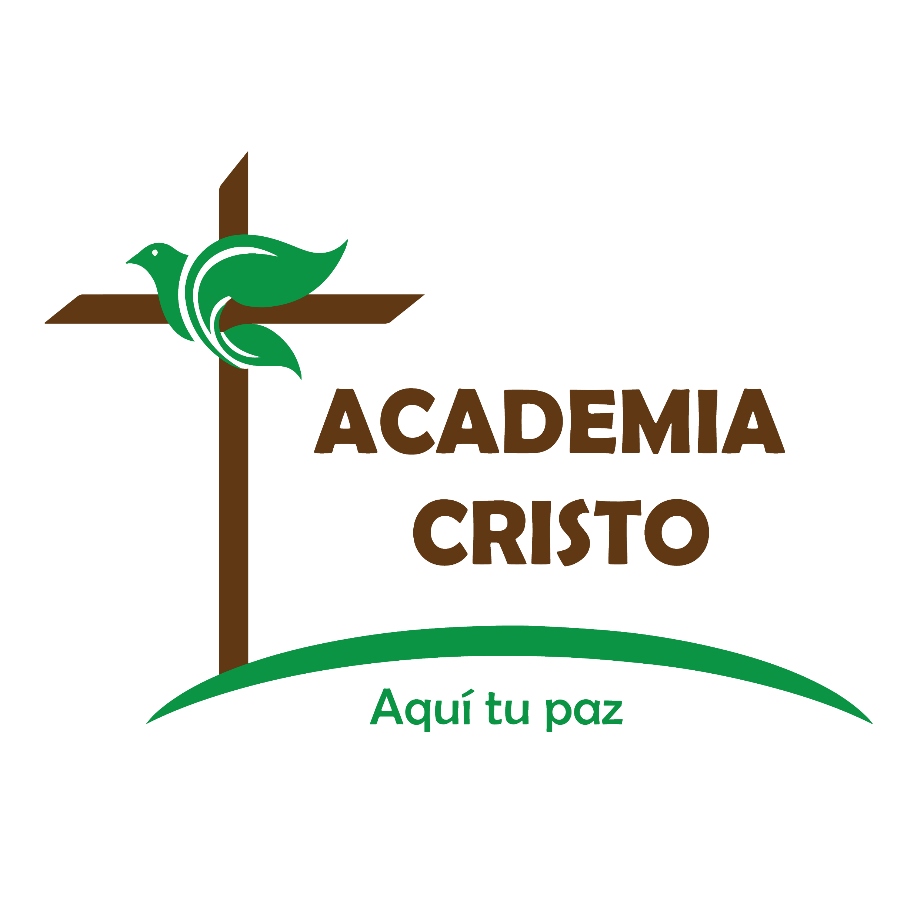 Mostremos respeto...
... llegando preparados
... siendo puntuales
... a los profesores que nos sirven
... a los compañeros en clase
... en el grupo de WhatsApp
La Palabra Crece- Discípulo #6
Lección 6
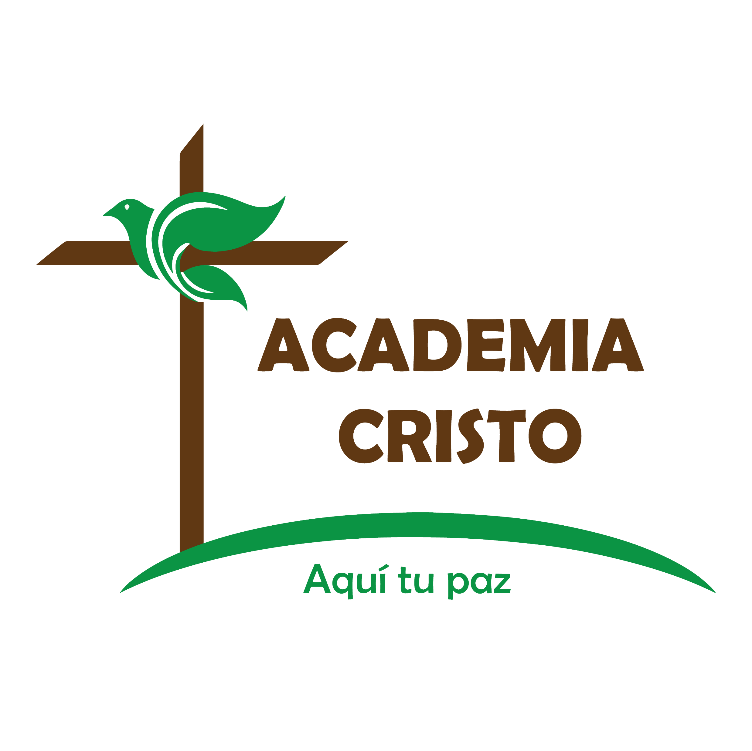 Hábito 3: 
Hablar con la gente
Favor de desactivar los micrófonos cuando no está hablando para que todos puedan oír al que habla claramente.
Uno por uno cada persona saluda a sus compañeros.
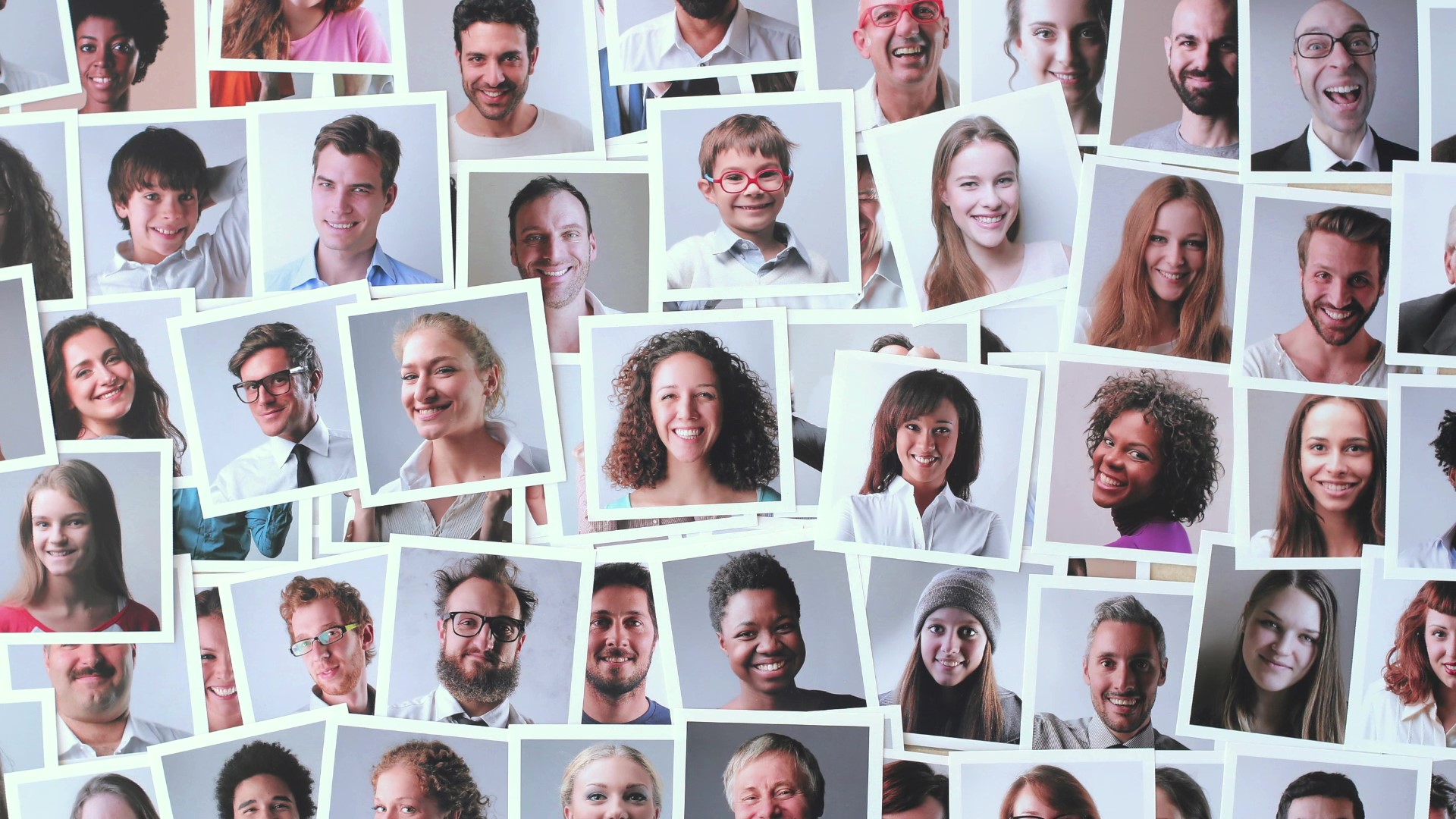 La Palabra Crece- Discípulo #6
Oración de apertura
La Palabra Crece- Discípulo #6
This Photo by Unknown Author is licensed under CC BY-NC-ND
Revisemos el video
Vemos el amor de Jesús en la forma en que interactuaba con personas de todos los segmentos de la sociedad.
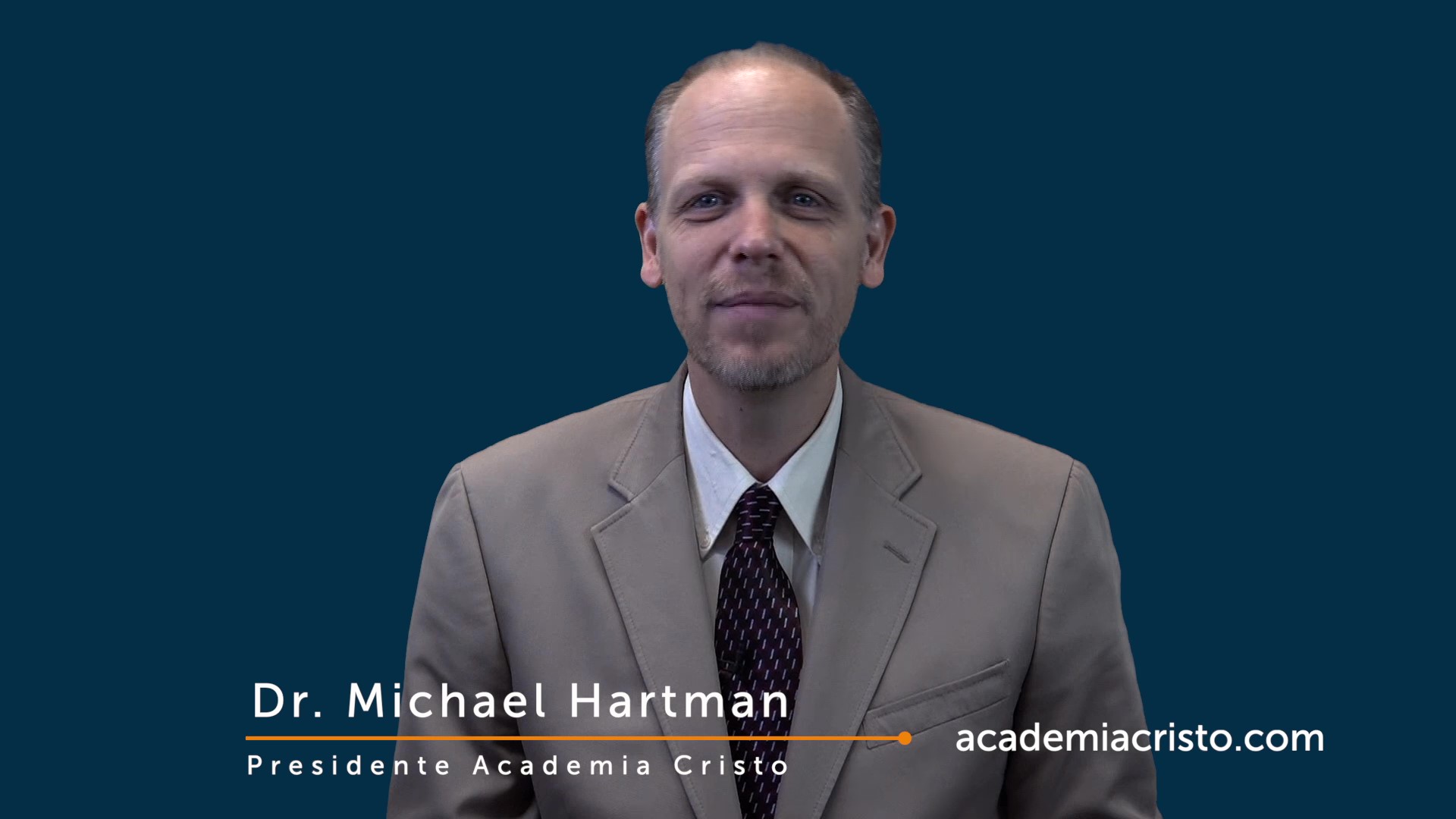 La Palabra Crece- Discípulo #6
La Palabra Crece- Discípulo #6
This Photo by Unknown Author is licensed under CC BY-SA
SALVACIÓN
La Palabra Crece- Discípulo #6
La Palabra Crece- Discípulo #6
This Photo by Unknown Author is licensed under CC BY-SA
MOTIVACIÓN
La Palabra Crece- Discípulo #6
La Palabra Crece- Discípulo #6
This Photo by Unknown Author is licensed under CC BY-SA
EJEMPLO
La Palabra Crece- Discípulo #6
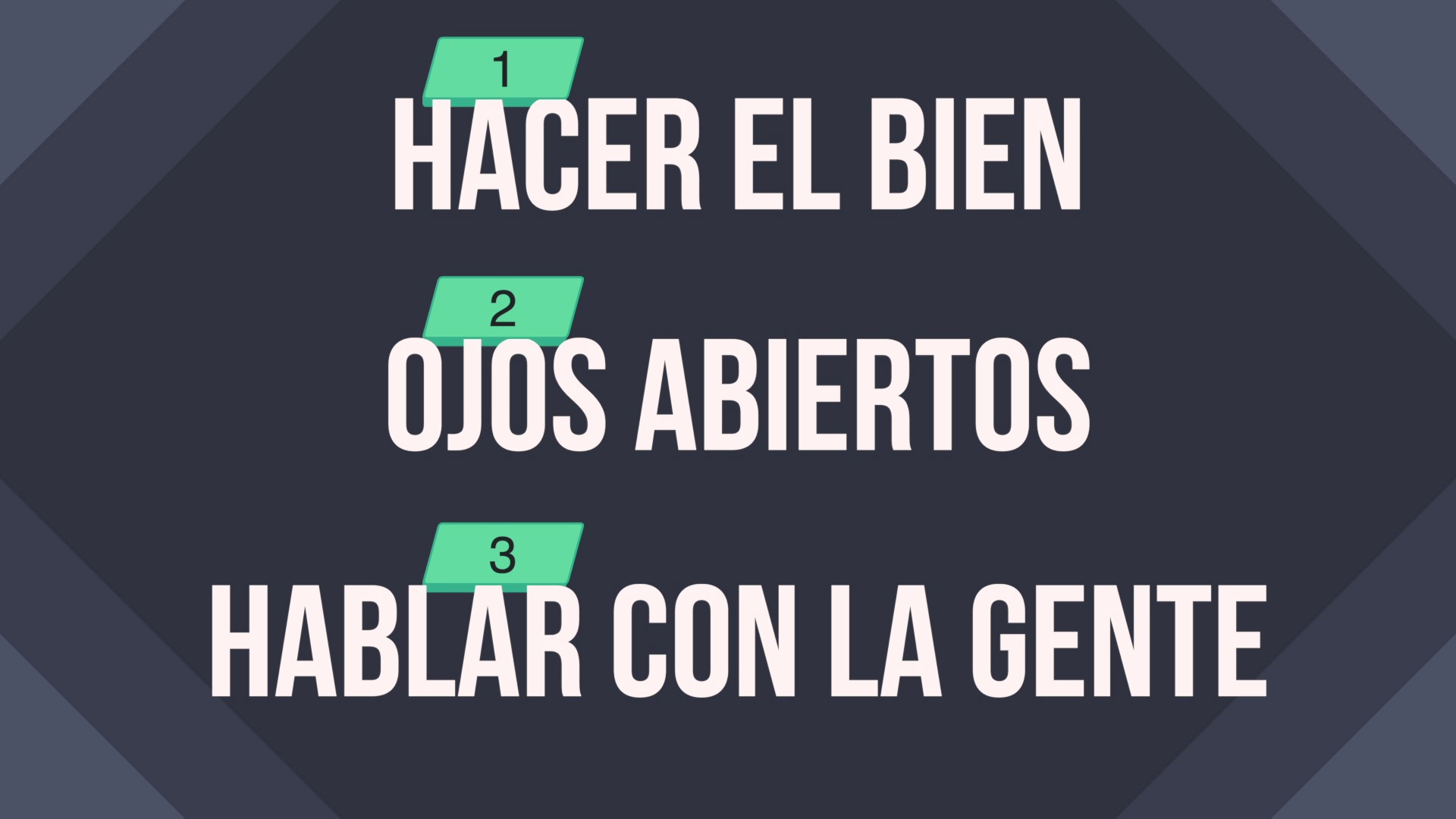 La Palabra Crece- Discípulo #7
¿Cómo las acciones de las que hablamos en nuestras dos últimas lecciones conducen a lo que estamos hablando en esta lección?
Dejar que nuestra luz brille al hacer el bien y ver oportunidades a menudo conducirá a hablar con la gente sobre Jesús.
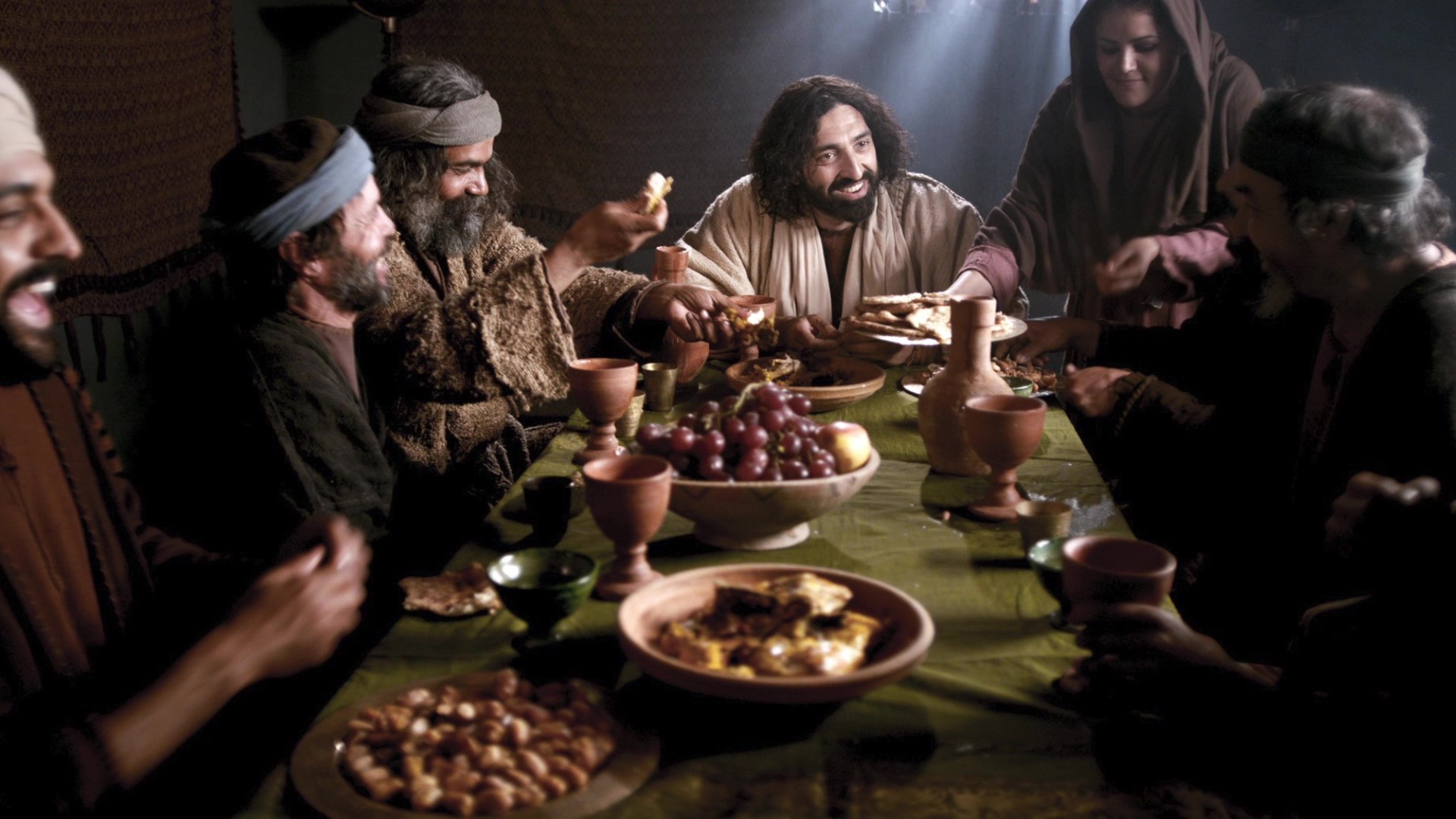 La Palabra Crece- Discípulo #6
Colosenses 4:5-6 (RV60)
Andad sabiamente para con los de afuera, redimiendo el tiempo. Sea vuestra palabra siempre con gracia, sazonada con sal, para que sepáis cómo debéis responder a cada uno.
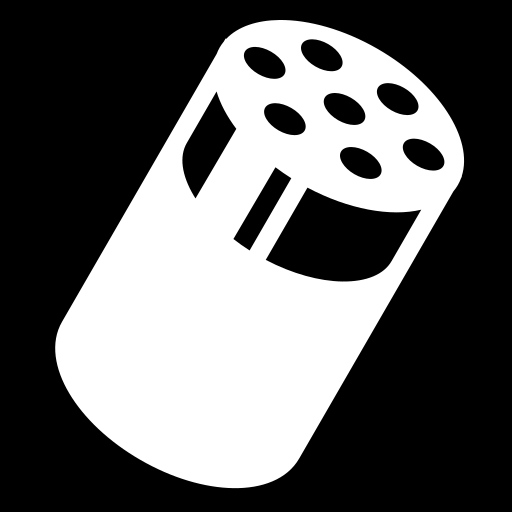 La Palabra Crece- Discípulo #6
This Photo by Unknown Author is licensed under CC BY
¿Qué significa “sazonado con sal”?
Nuestro discurso es tanto para decir la verdad de Dios como para hacerlo de tal manera que comunique su amor (Efesios 4:15).
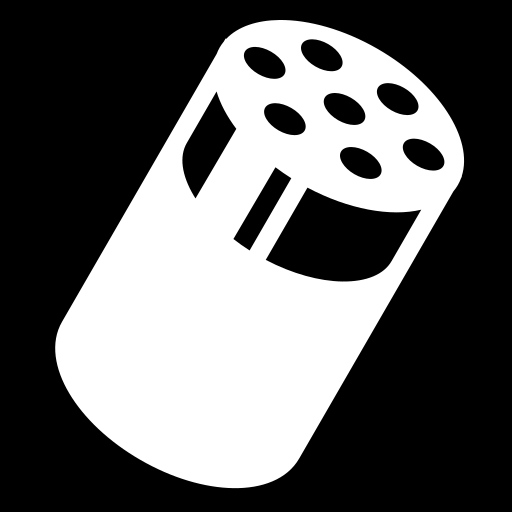 La Palabra Crece- Discípulo #6
This Photo by Unknown Author is licensed under CC BY
Hay quienes tienen el don de hablar con la gente. A veces llamamos a estas personas “extrovertidas”. Sin embargo, a medida que hablamos del hecho de que los discípulos “hablan con los demás”, ¿qué advertencia y aliento tenemos para las personas que les gusta hablar con los demás?
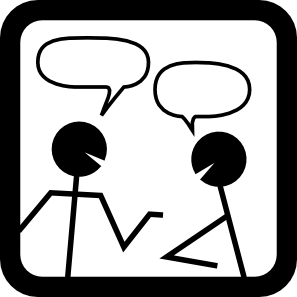 La Palabra Crece- Discípulo #6
This Photo by Unknown Author is licensed under CC BY-SA-NC
Efesios 4:25-32
Por eso cada uno de ustedes debe desechar la mentira y hablar la verdad con su prójimo; porque somos miembros los unos de los otros. 26 Enójense, pero no pequen; reconcíliense antes de que el sol se ponga, 27 y no den lugar al diablo. 28 El que antes robaba, que no vuelva a robar; al contrario, que trabaje y use sus manos para el bien, a fin de que pueda compartir algo con quien tenga alguna necesidad.
La Palabra Crece- Discípulo #6
This Photo by Unknown Author is licensed under CC BY
29 No pronuncien ustedes ninguna palabra obscena, sino sólo aquellas que contribuyan a la necesaria edificación y que sean de bendición para los oyentes. 30 No entristezcan al Espíritu Santo de Dios, con el cual ustedes fueron sellados para el día de la redención. 31 Desechen todo lo que sea amargura, enojo, ira, gritería, calumnias, y todo tipo de maldad. 32 En vez de eso, sean bondadosos y misericordiosos, y perdónense unos a otros, así como también Dios los perdonó a ustedes en Cristo.
La Palabra Crece- Discípulo #6
This Photo by Unknown Author is licensed under CC BY
Hay quienes tienen el don de hablar con la gente. A veces llamamos a estas personas “extrovertidas”. Sin embargo, a medida que hablamos del hecho de que los discípulos “hablan con los demás”, ¿qué advertencia y aliento tenemos para las personas que les gusta hablar con los demás?
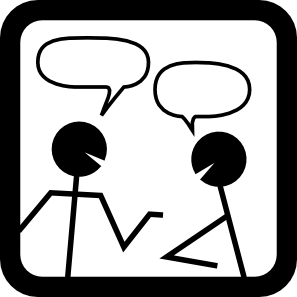 La Palabra Crece- Discípulo #6
This Photo by Unknown Author is licensed under CC BY-SA-NC
Advertencia: no todas las conversaciones son buenas. Si un discípulo puede hablar con la gente pero no está informado o no es amoroso, eso no lo fortalecerá. 
Aliento: si usted es bueno hablando con la gente, ¡use este don para la gloria de Dios hablando con amor y estudiando las Escrituras para asegurarse de que tienes algo verdadero y edificante para decirle a la gente!
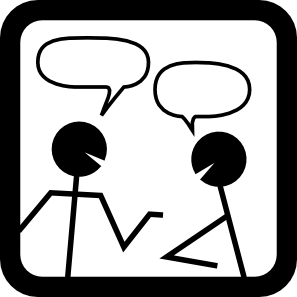 La Palabra Crece- Discípulo #6
This Photo by Unknown Author is licensed under CC BY-SA-NC
Hoy identificamos “hablar con la gente” como una forma de vivir como discípulos todos los días. ¿Cómo es que esta acción de un discípulo no se limita a las personas que son extrovertidas?
1 Pedro 3:15
Santiago 1:19
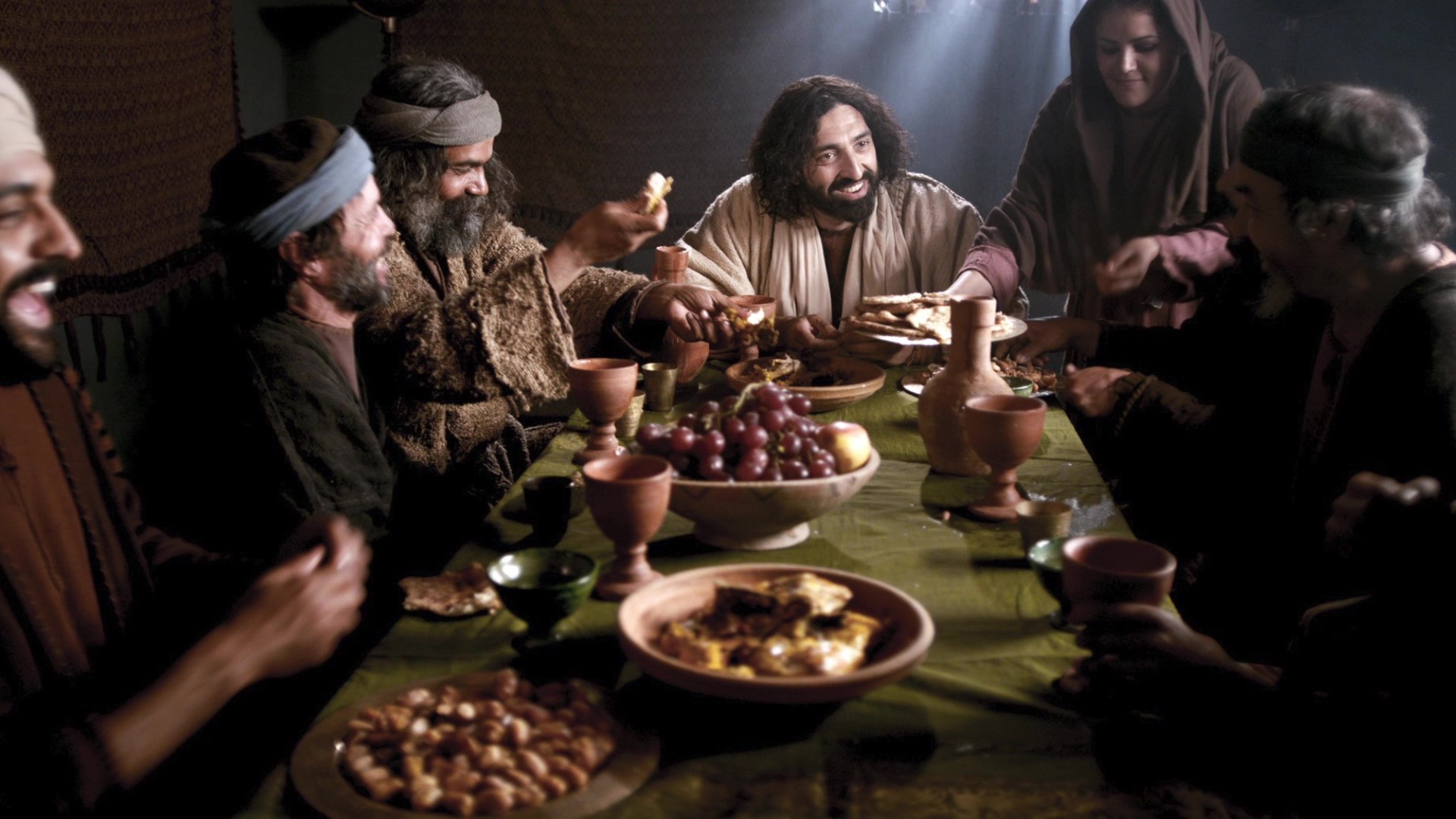 La Palabra Crece- Discípulo #6
Así que la fe proviene del oír, y el oír proviene de la palabra de Dios.
-Romanos 10:17
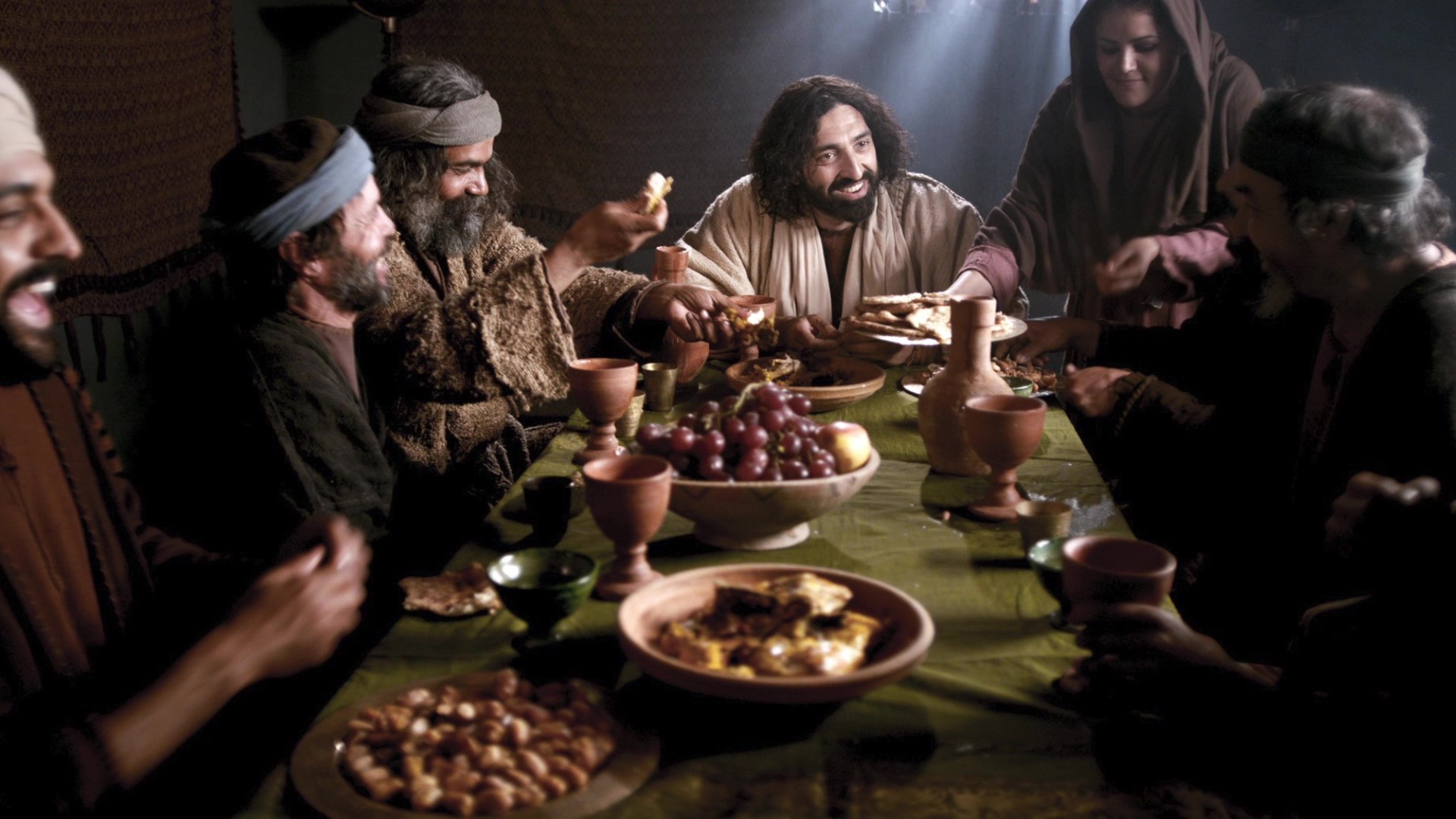 La Palabra Crece- Discípulo #6
Proyecto final del curso
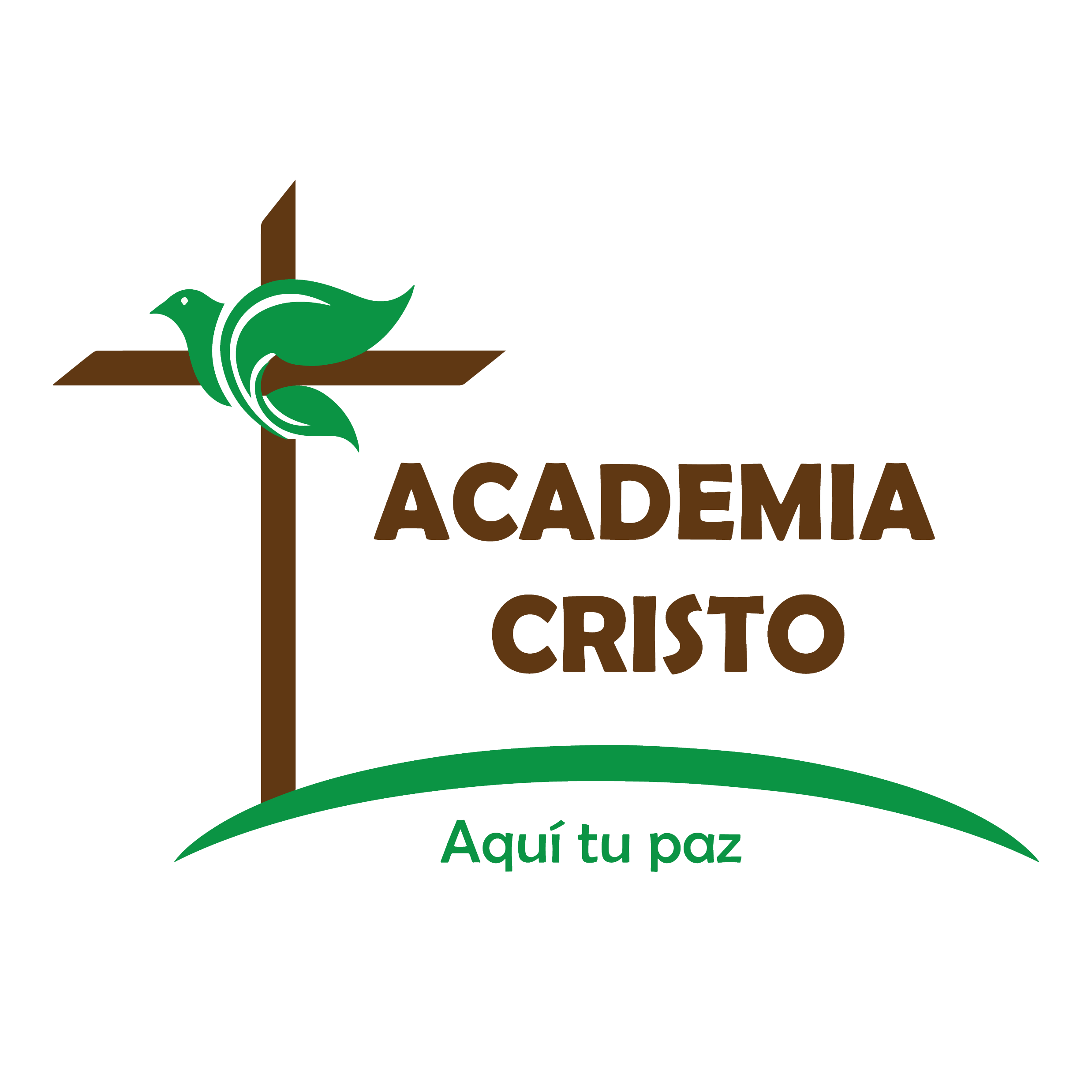 Una oportunidad para leer la Palabra de Dios con otros que están haciendo lo mismo. 
Al final de este curso, sus grupos de WhatsApp serán un grupo de lectura de la Biblia mantenido para leer el libro de Marcos durante 8 días (dos capítulos al día) y comentar sobre la lectura diaria en el grupo. 
Aquellos que realicen fielmente la tarea con su grupo habrán “aprobado” la clase.
La Palabra Crece- Discípulo #6
¡Importante!
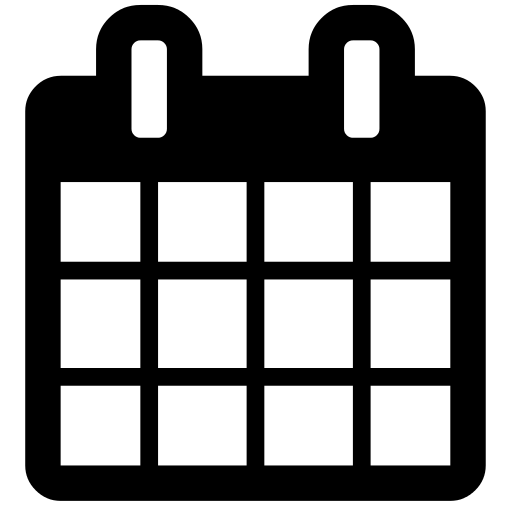 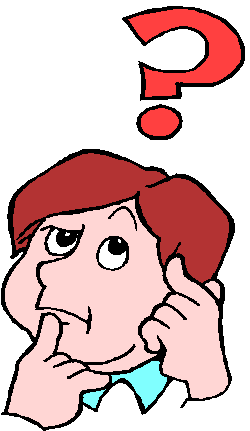 La Palabra Crece- Discípulo #6
This Photo by Unknown Author is licensed under CC BY-NC-ND
This Photo by Unknown Author is licensed under CC BY-SA-NC
This Photo by Unknown Author is licensed under CC BY-SA
La oración
La Palabra Crece- Discípulo #6
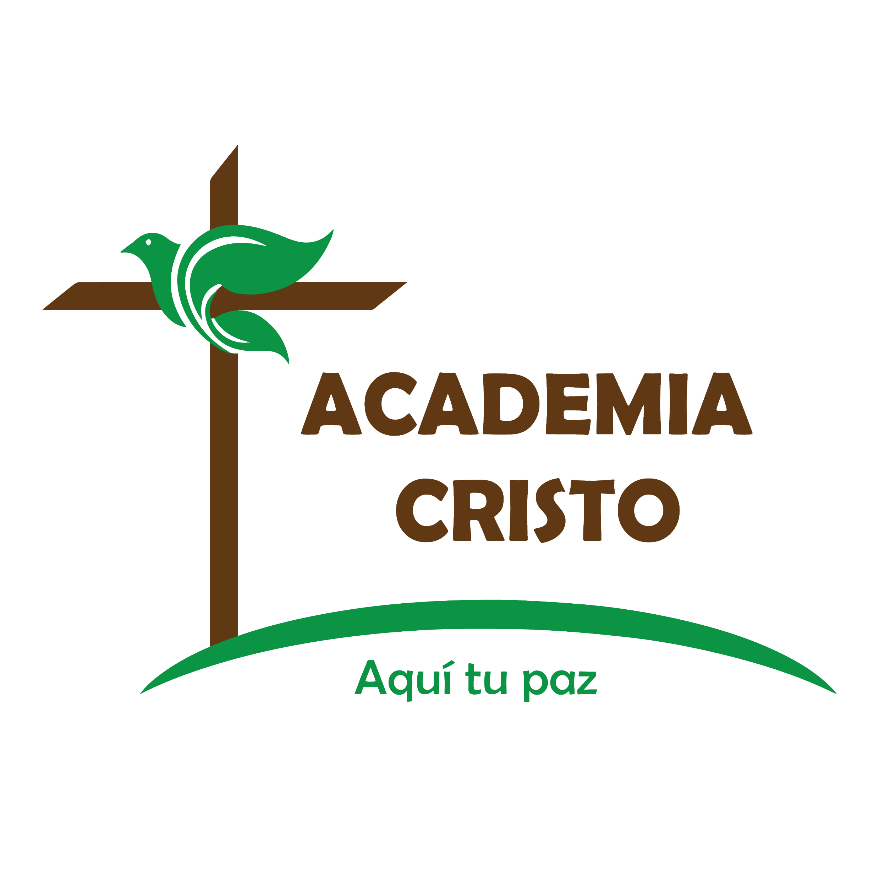 La Palabra Crece- Discípulo
Lección 6